Власть и церковь
Церковный раскол
Россия после Смуты
Власть
царь
Церковь
Патриарх
Михаил Романов
1613  -1645
Филарет Романов
1619 - 1633
Патриарх Никон
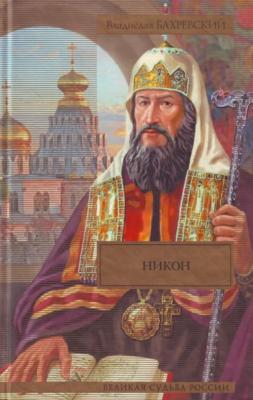 Из семьи мордовских крестьян
Сельский священник
Монах
Архимандрит Новоспасского монастыря
Патриарх (1651 -1666)
Церковная реформа
1653 - 1655
Крещение тремя перстами
Поясные поклоны
Иконы и церковные книги исправлены по греческим образцам
Земский собор 1654
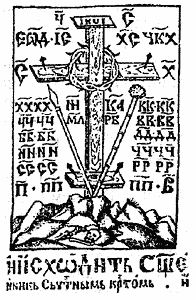 Одобрил церковную реформу
Предложил привести обряды в соответствии не только греческой, но и русской традицией
Царь и Патриарх
«Как месяц имеет свет от солнца, так и царь получает власть от патриарха»
Усиление разногласий между светской властью и  церковью
Алексей Михайлович
Патриарх Никон
Церковный собор 1666 -1667
Поддержал церковную реформу
Проклял ее противников (старообрядцев)
Раскол
Аввакум Петров  (1620 – 1682)
Выдающийся руководитель старообрядцев
«Кружок ревнителей благочестия»
За свои взгляды лишен места в Казанском соборе
Сослан с семьей в Сибирь
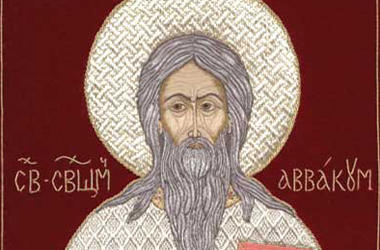 Протопоп Аввакум
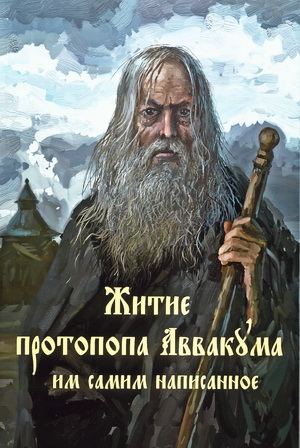 Вел активную пропаганду старообрядческих идей и принципов
Предан церковному проклятию на церковном Соборе 1666-1667 и расстрижен из священников
Сожжение протопопа Аввакума
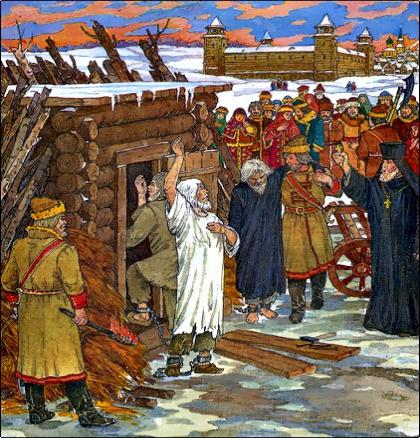 11 апреля 1682 г
 «неистовый протопоп» и его сподвижники были заживо сожжены
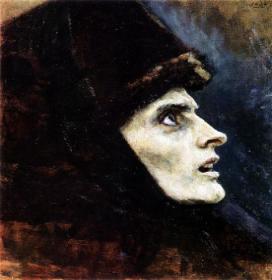 Раскол
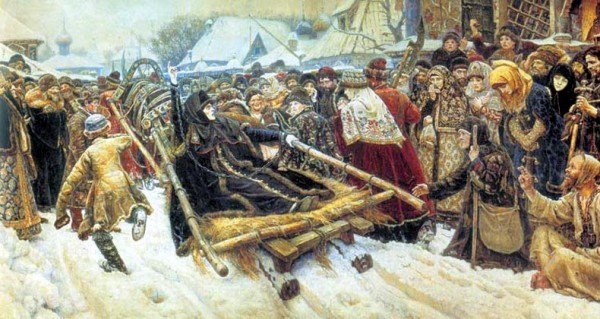 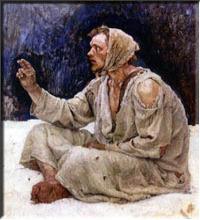 Раскол
Отделение от Русской  Православной церкви части верующих, не принявших церковной реформы патриарха Никона   1653 – 1655 гг

Противники официальной церкви получили название раскольников, или старообрядцев
Вывод
В условиях усиления самодержавия в России в XVII веке попытки церкви усилить свои позиции после Смуты приводят к конфликту церковной и светской власти.

Поражение церкви в этом столкновении подготовило почву для превращения ее в придаток государственной власти
Домашнее задание
Параграф 7
Сообщение о Степане Разине